Chào mừng thầy cô và các em 
đến với môn Tiếng Việt
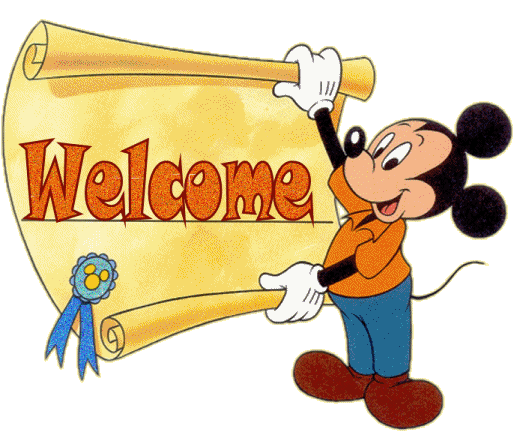 Tiết 3
Viết
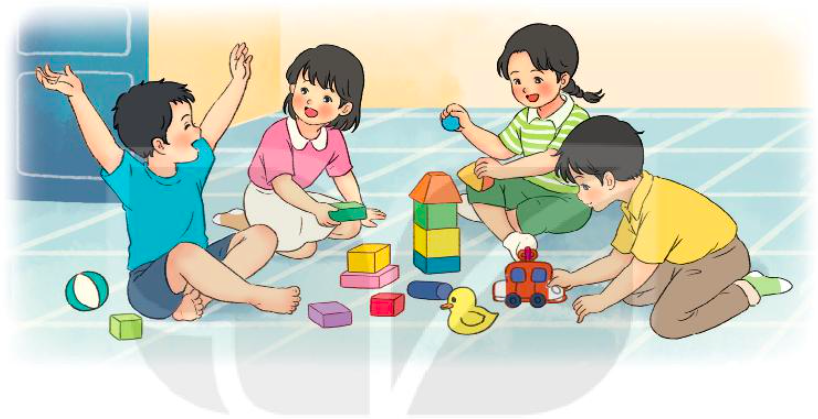 NGHE- VIẾT
Đồ chơi yêu thích
Nghe - viết.
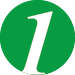 Bài tập chính tả: ng/ ngh.
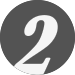 Bài tập lựa chọn.
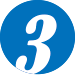 Đồ chơi yêu thích
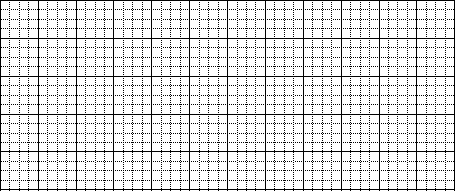 Tớ rất thích các đồ chơi truyền thống như diều, chong
/
chóng, đèn ông sao. Tớ cũng thích các đồ chơi hiện đại
như lê-gô, ô tô điều khiển từ xa, siêu nhân. Đồ chơi
nào tớ cũng giữ gìn cẩn thận.
[Speaker Notes: Bài giảng thiết kế bởi: Hương Thảo - tranthao121006@gmail.com]
Các từ dễ viết sai
truyền thống
diều
lê- gô
giữ gìn
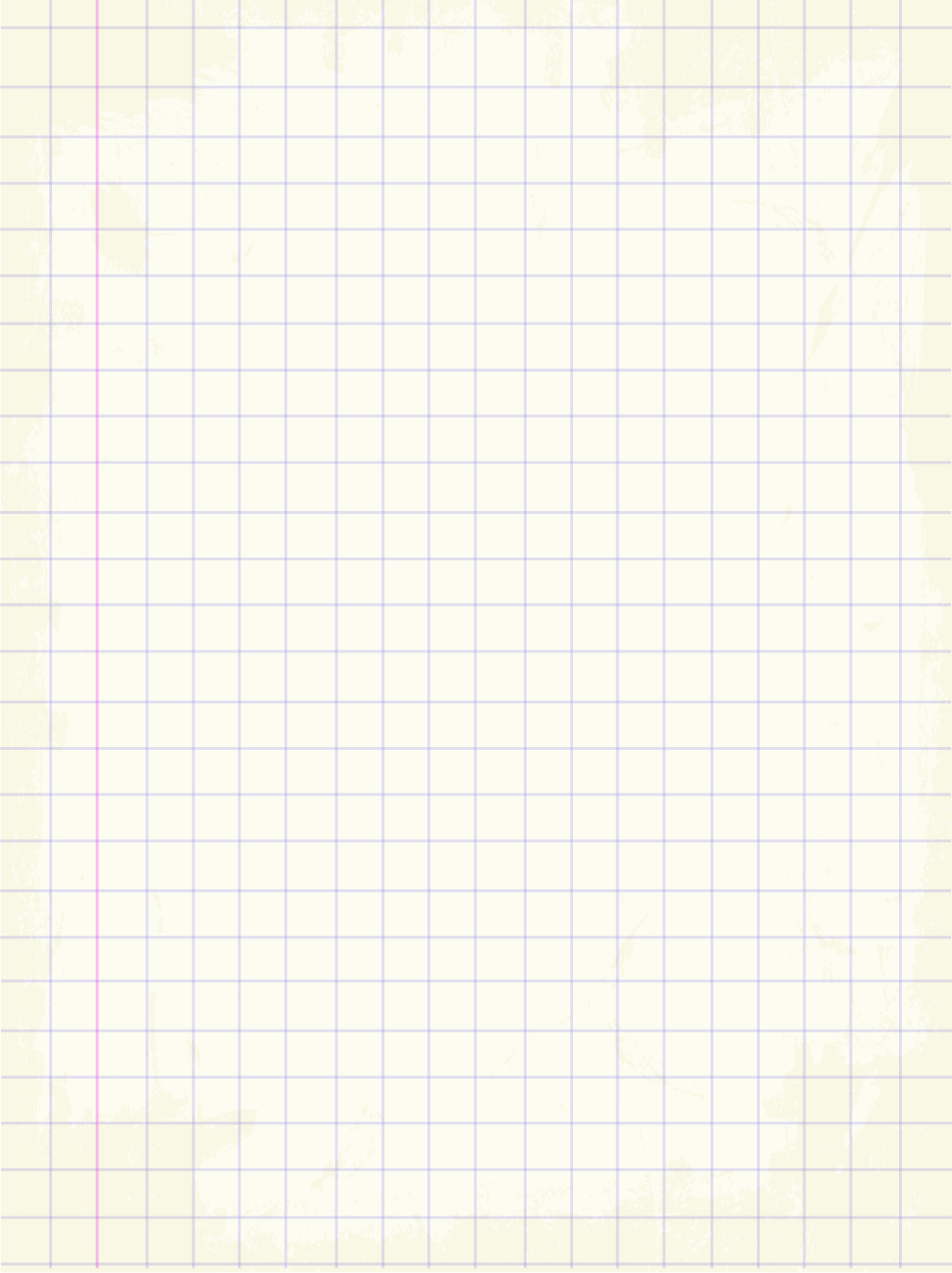 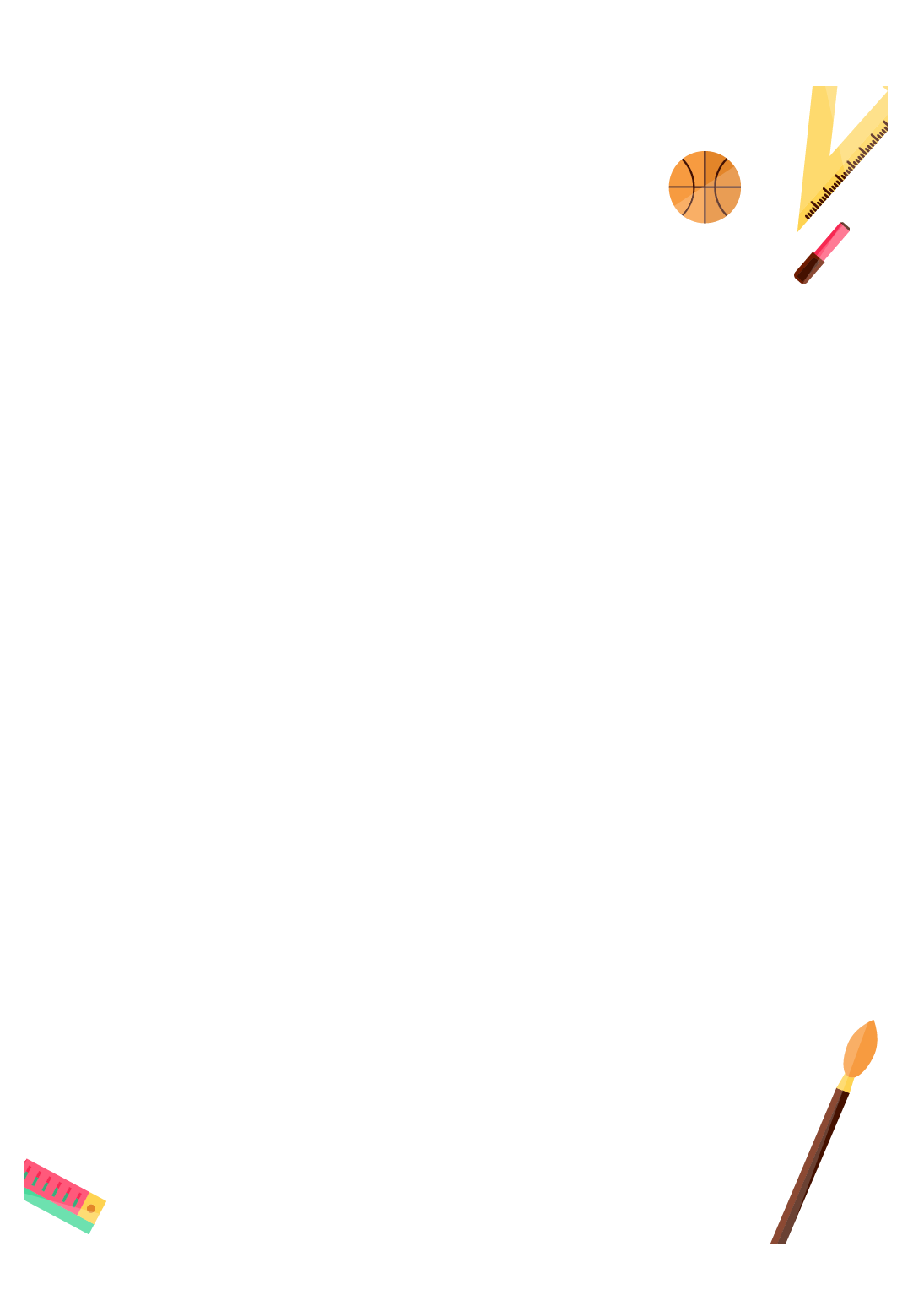 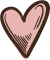 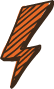 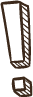 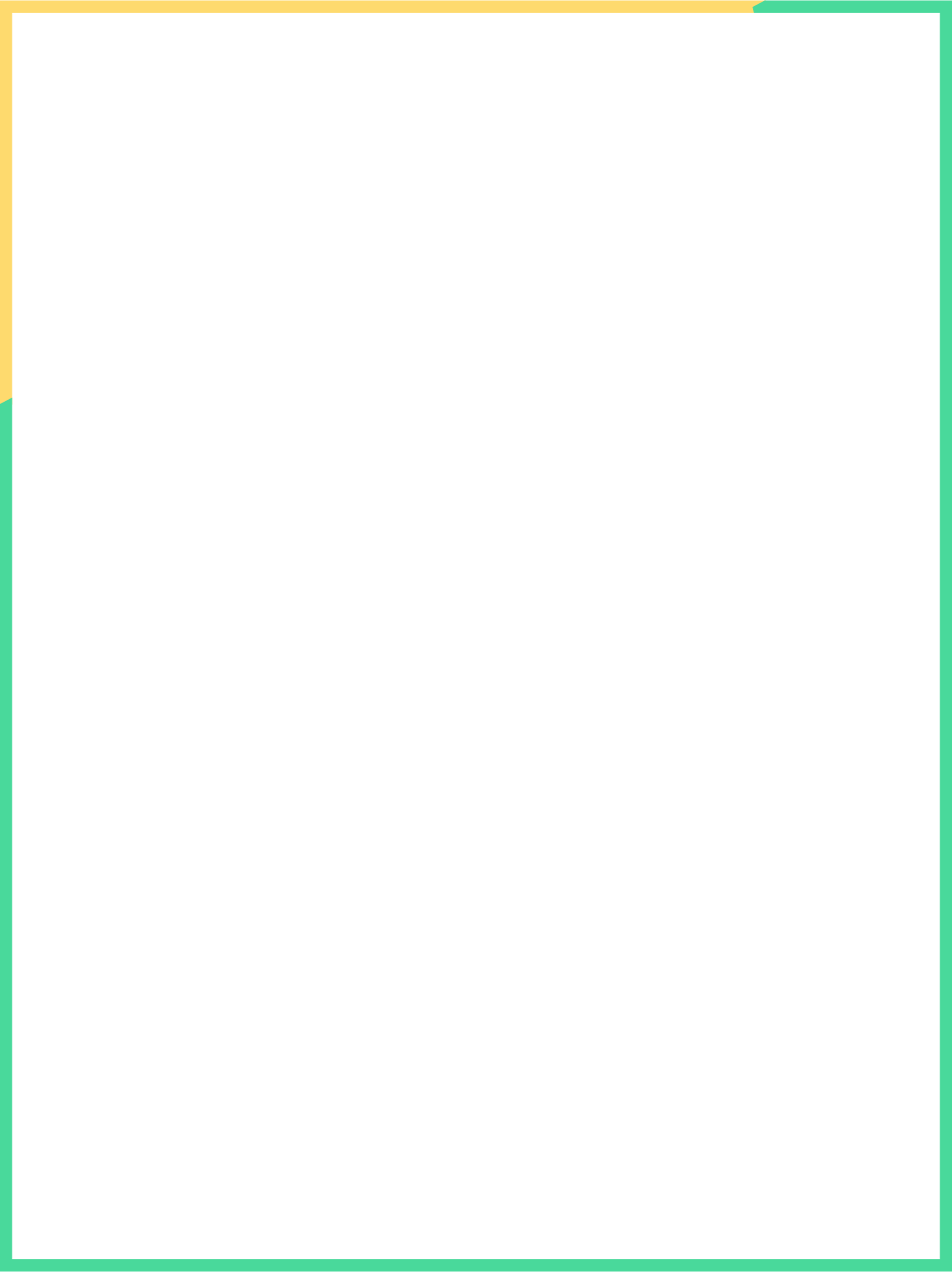 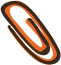 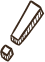 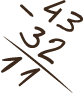 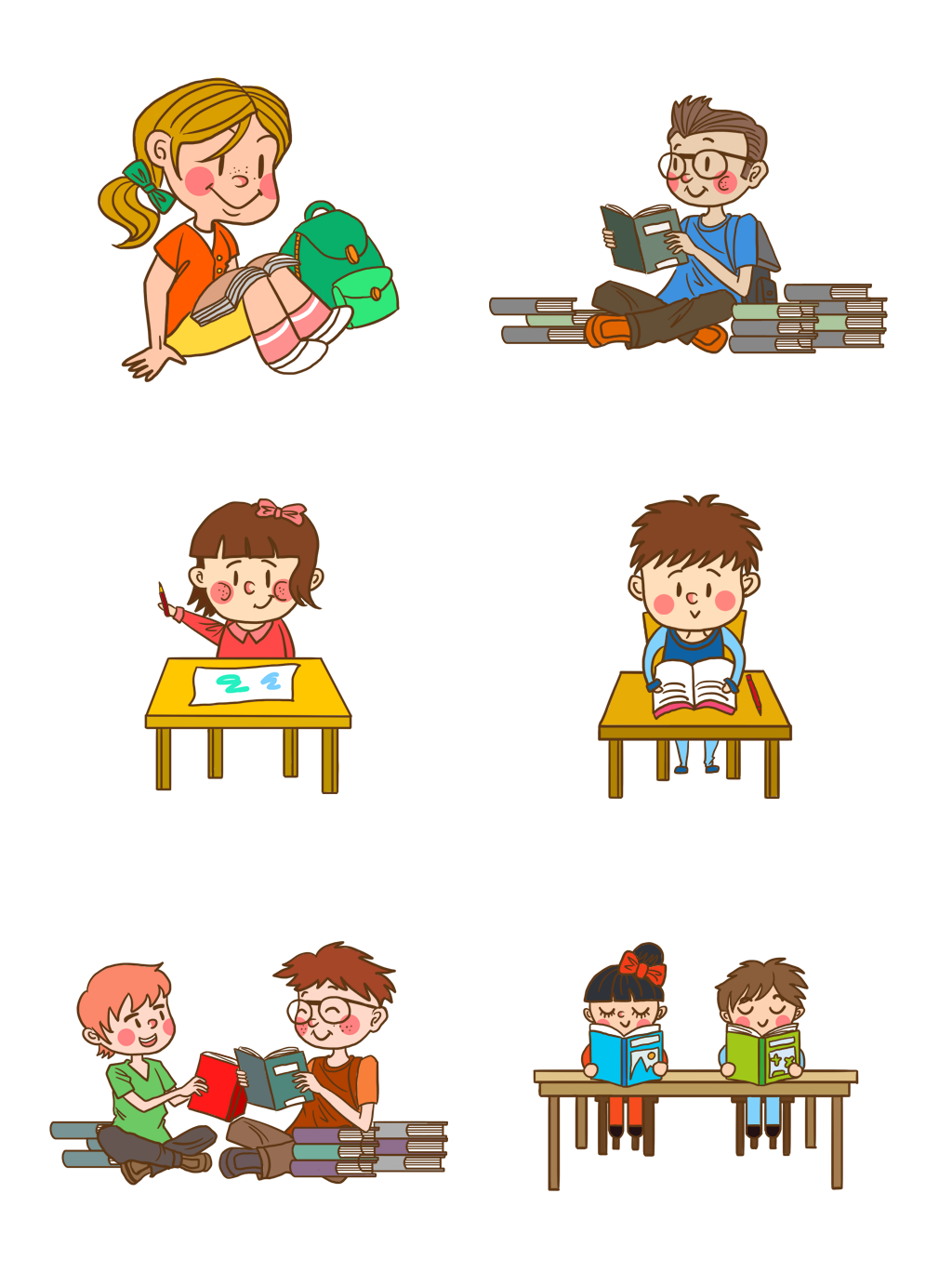 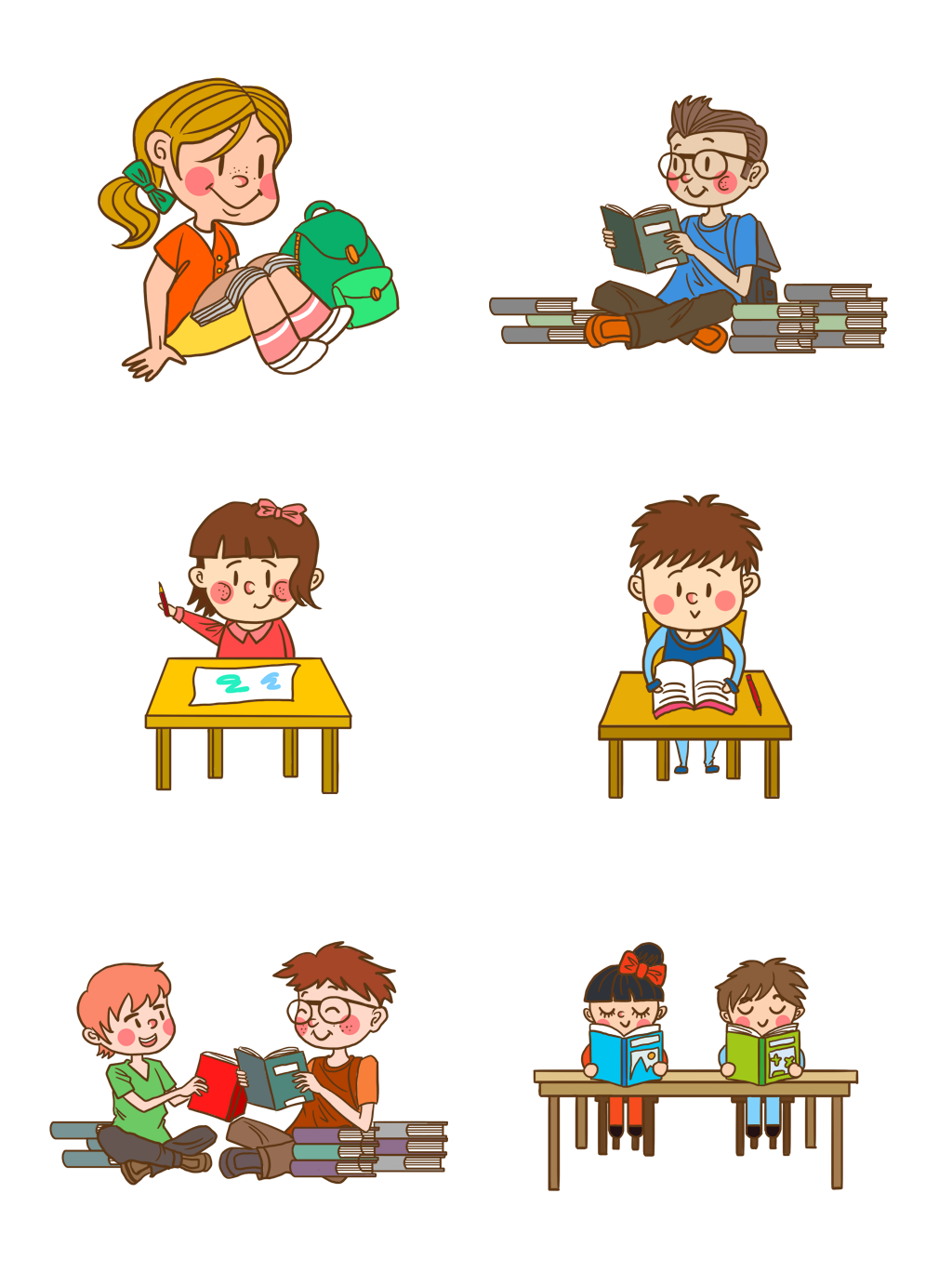 VIẾT BÀI
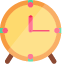 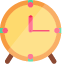 Học sinh viết bài vào vở ô li
[Speaker Notes: Bài giảng thiết kế bởi: Hương Thảo - tranthao121006@gmail.com]
a) Dù ai nói               ả nói               iêng
Lòng ta vẫn vững như kiềng ba chân.
Chọn ng hoặc ngh thay cho ô vuông.
b)              ười không học như               ọc không mài.
 c) Mấy cậu bạn đang             ó                 iêng tìm chỗ chơi đá cầu.
ng
ngh
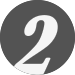 Ng
ng
ngh
ng
Chọn a hoặc b
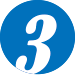 ung thu		                  ung sức		
       ong           óng		    ong xanh
a) Chọn ch hay tr thay cho ô vuông
ch
tr
ch
tr
ch
b) Chọn uôn hay uông thay cho ô vuông
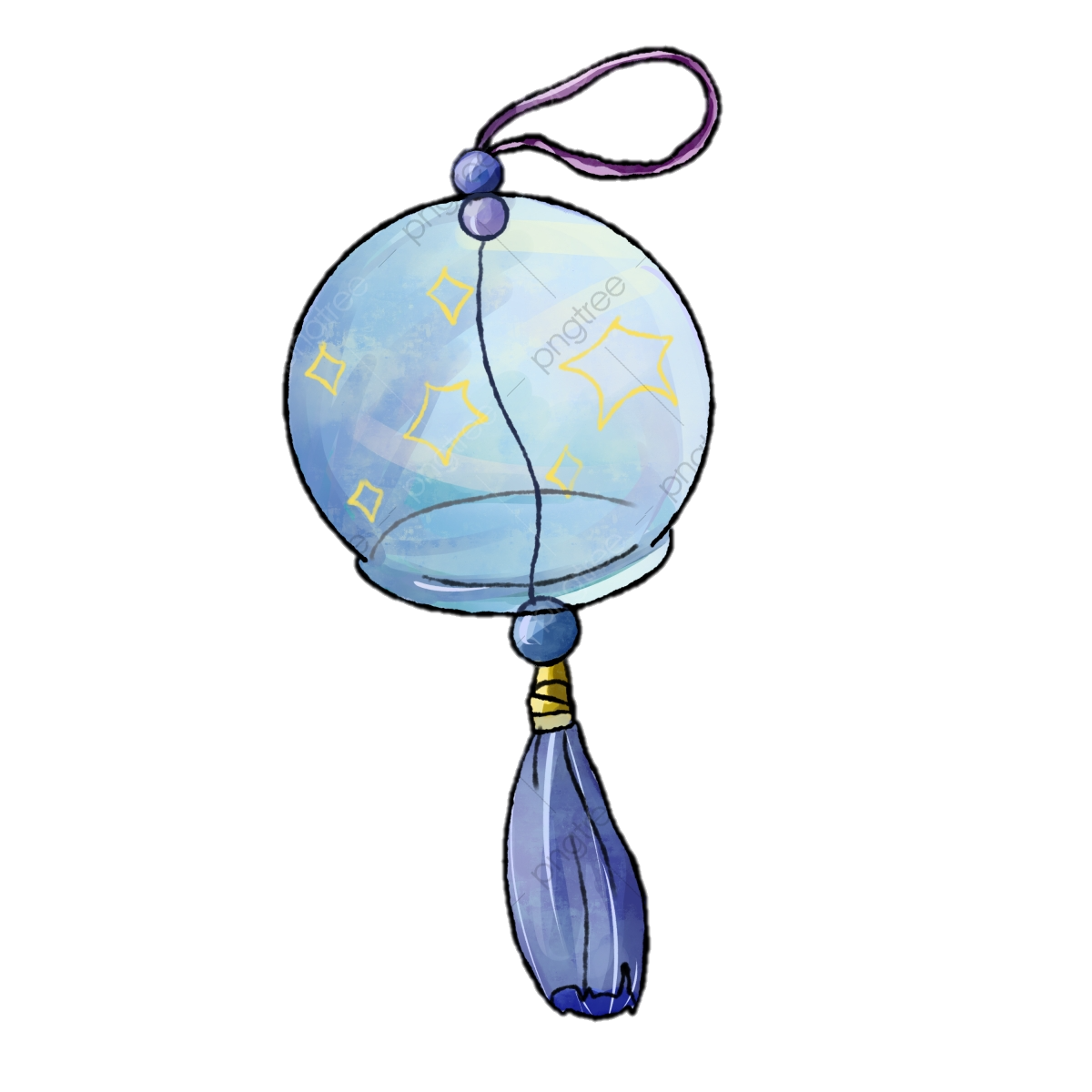 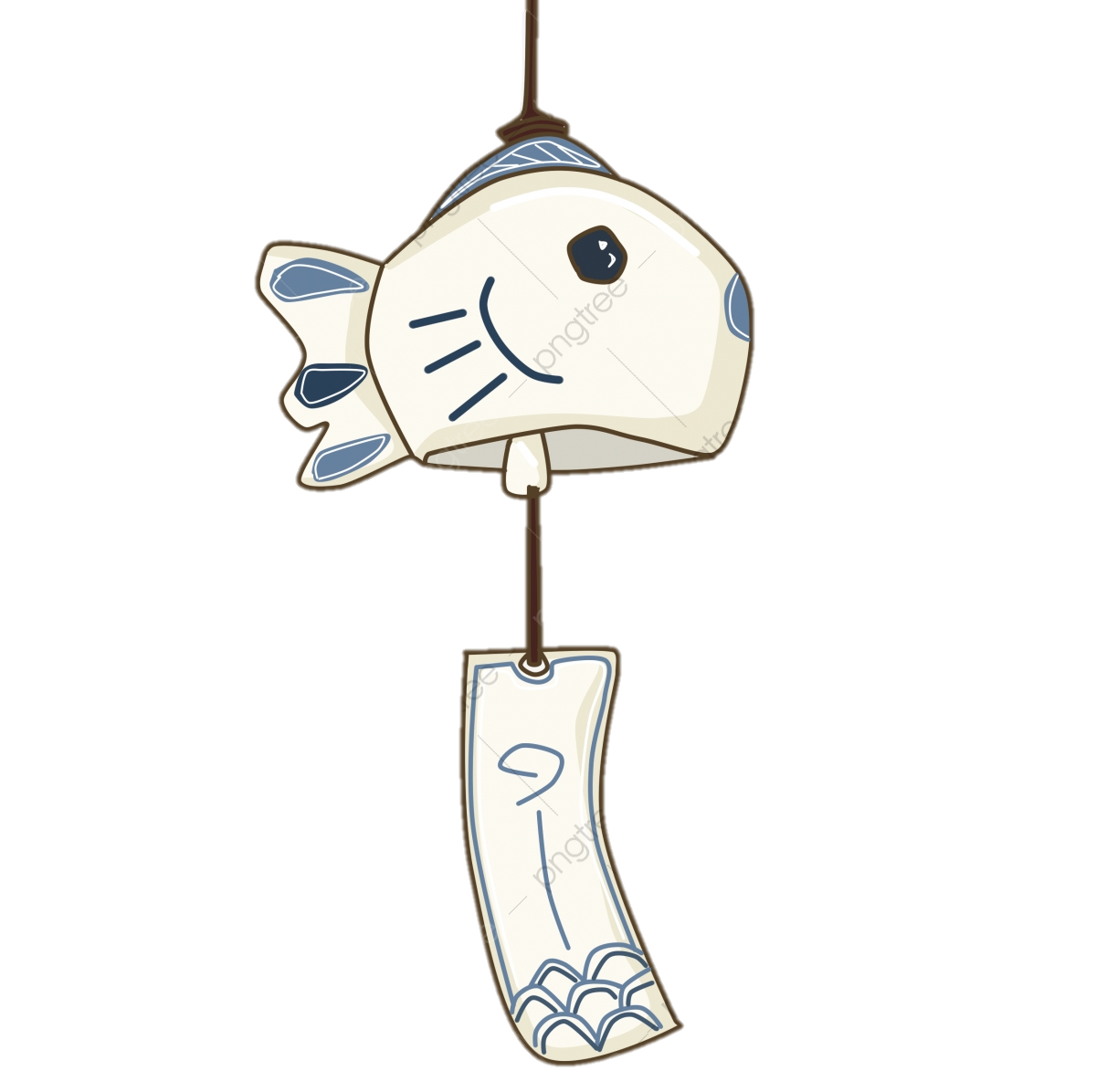 ch                gió		
 ch               ch			
 c               chỉ
uông
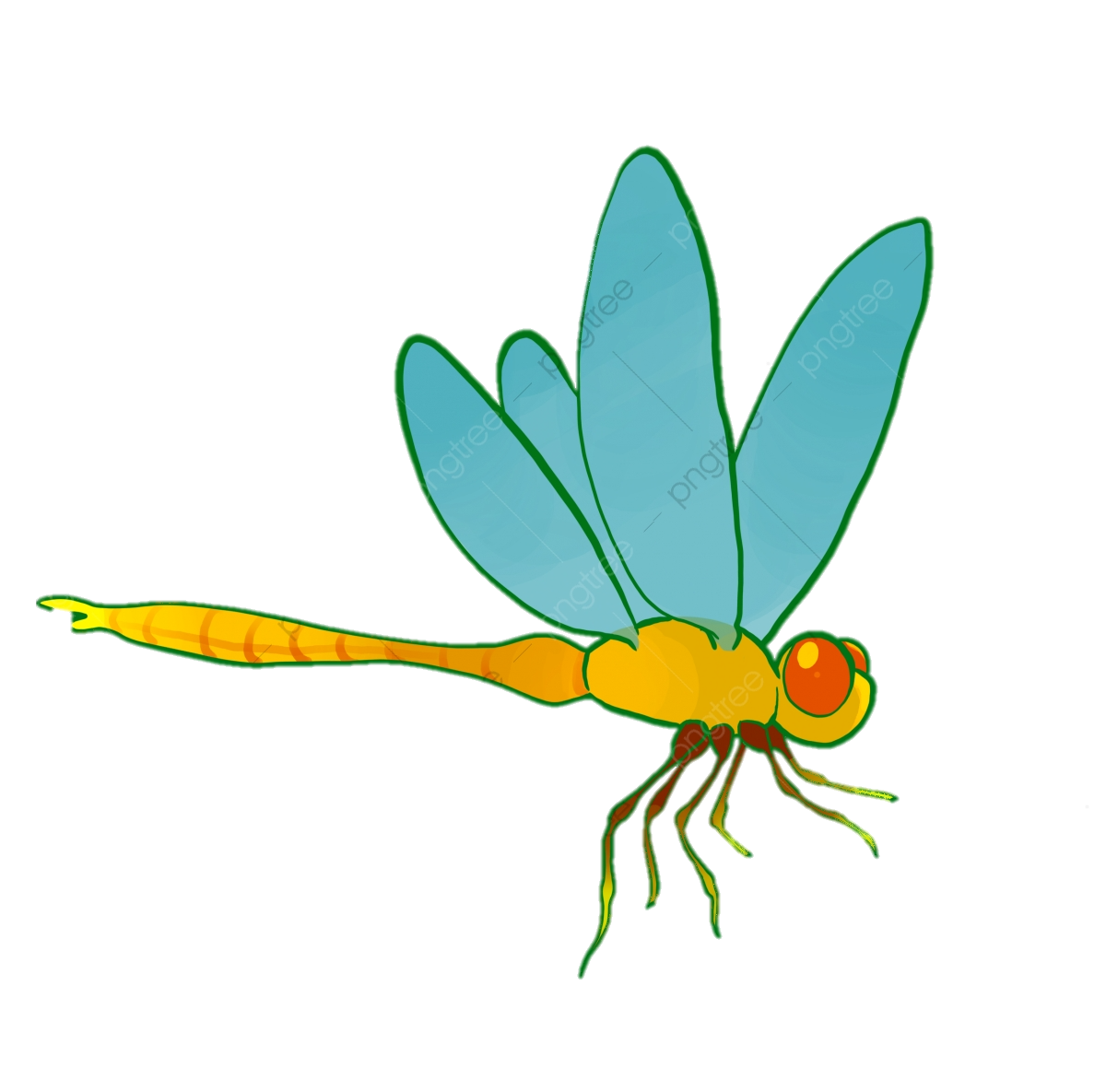 uồn
uồn
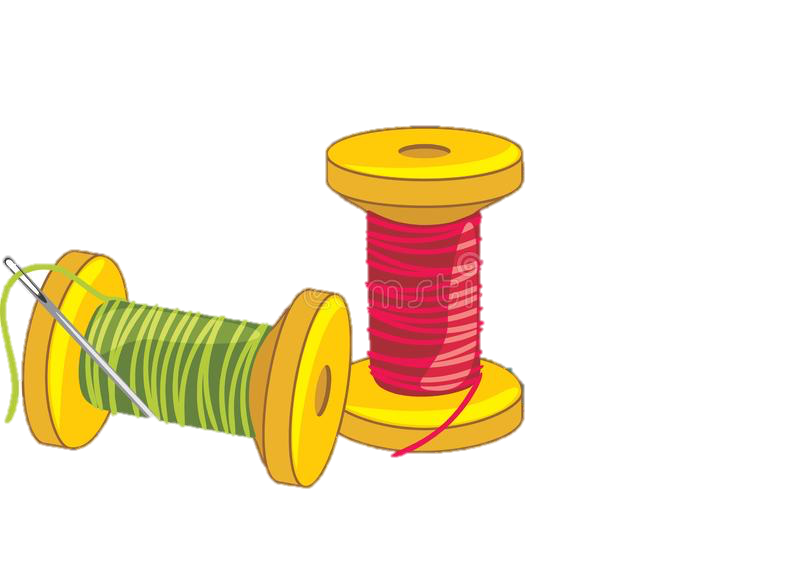 uộn